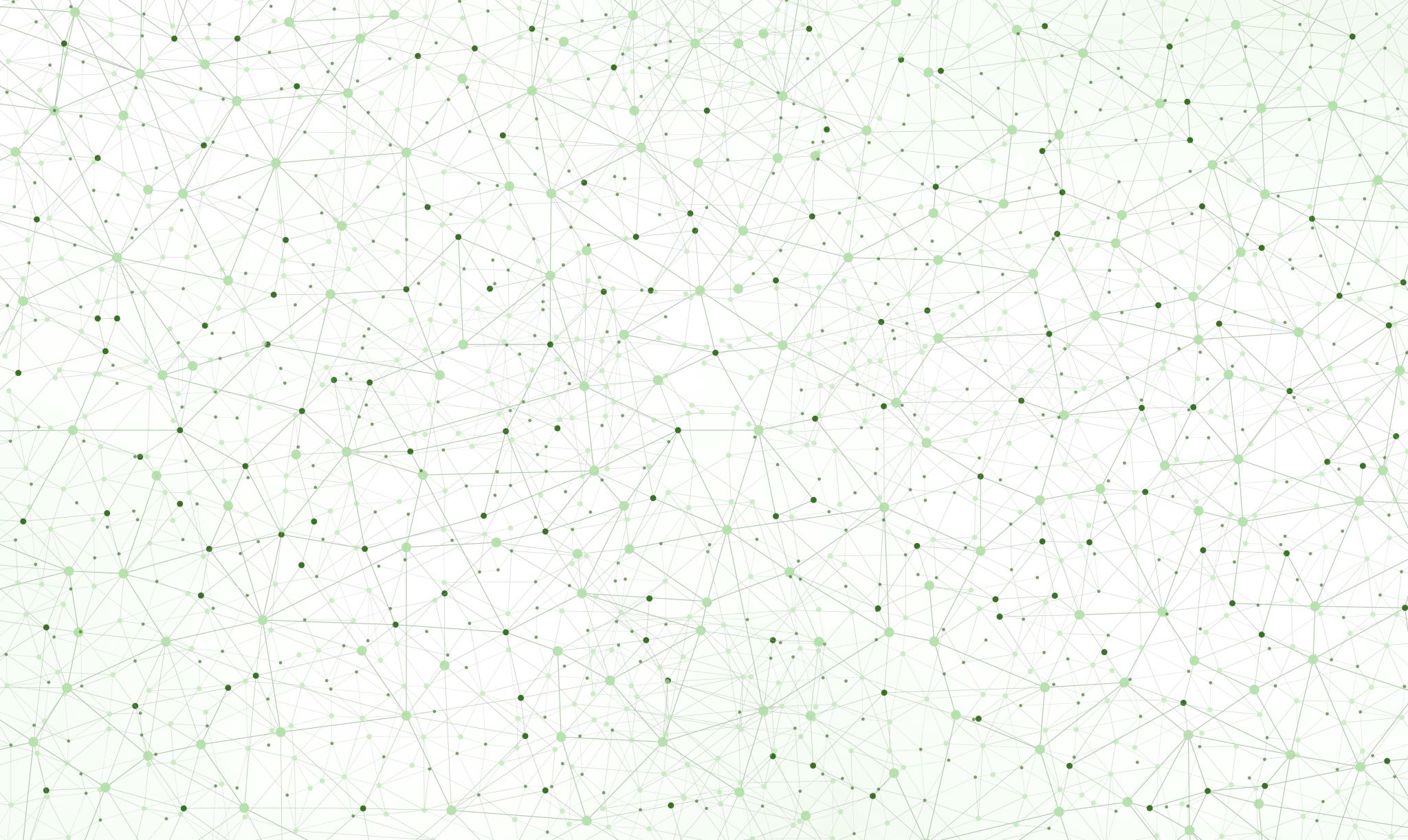 Understanding adhd: Across a lifetime
Eric MacMaster, MD
Associate Professor of Psychiatry & Behavioral Sciences
Associate Professor of Pediatrics
Norton College of Medicine at SUNY Upstate Medical University
Disclosures
I receive a portion of my salary through NYS OMH grant that funds Project TEACH which I will mention during this talk.

Otherwise, I have no relevant financial disclosures.
Learning Objectives
Know which medications are first line for ADHD treatment
What Do we know already?
Executive Functioning
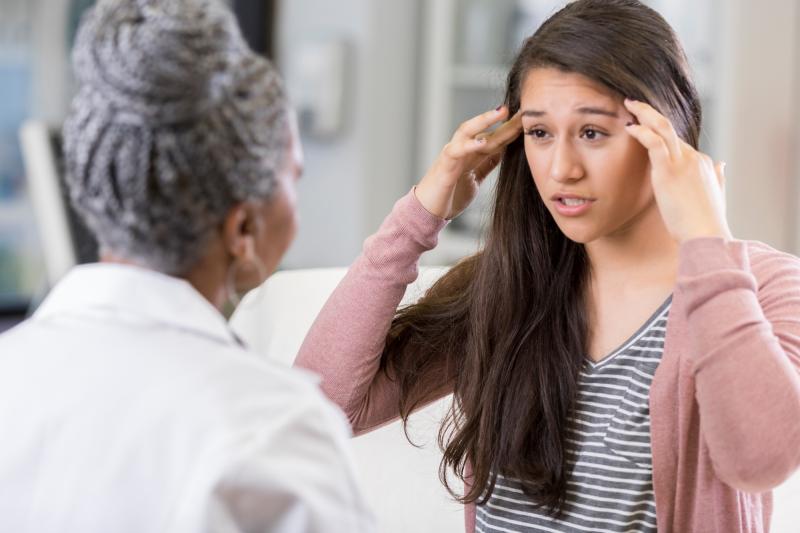 Working memory
Response inhibition
Attention
Planning 
Self monitoring
Adjusting behavior to demands
Motivational impairment
ADHD Flavors
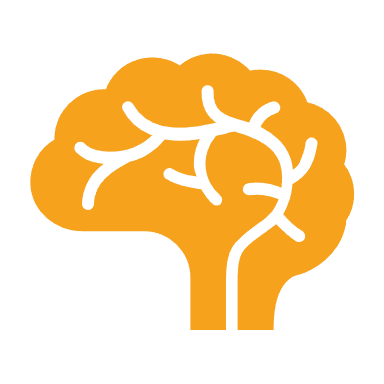 Combined Presentation:  Diagnosed if criteria for both inattention and hyperactivity-impulsivity are met for the past 6 months.
Predominantly Inattentive Presentation: Diagnosed if only inattention criteria are met, past 6 months. Six or more of the 9 symptoms of inattention for children up to age 16, or five or more for adolescents 17 and older and adults; 
Predominantly Hyperactive-Impulsive Presentation: Diagnosed if only criteria for hyperactivity-impulsivity are met for the past 6 months. Six or more symptoms of the 9 hyperactivity-impulsivity for children up to age 16, or five or more for adolescents 17 and older and adults; 
Note:  Other Specified ADHD: Diagnosed if there are prominent symptoms of inattention or hyperactivity-impulsivity that do not meet full criteria for ADHD.
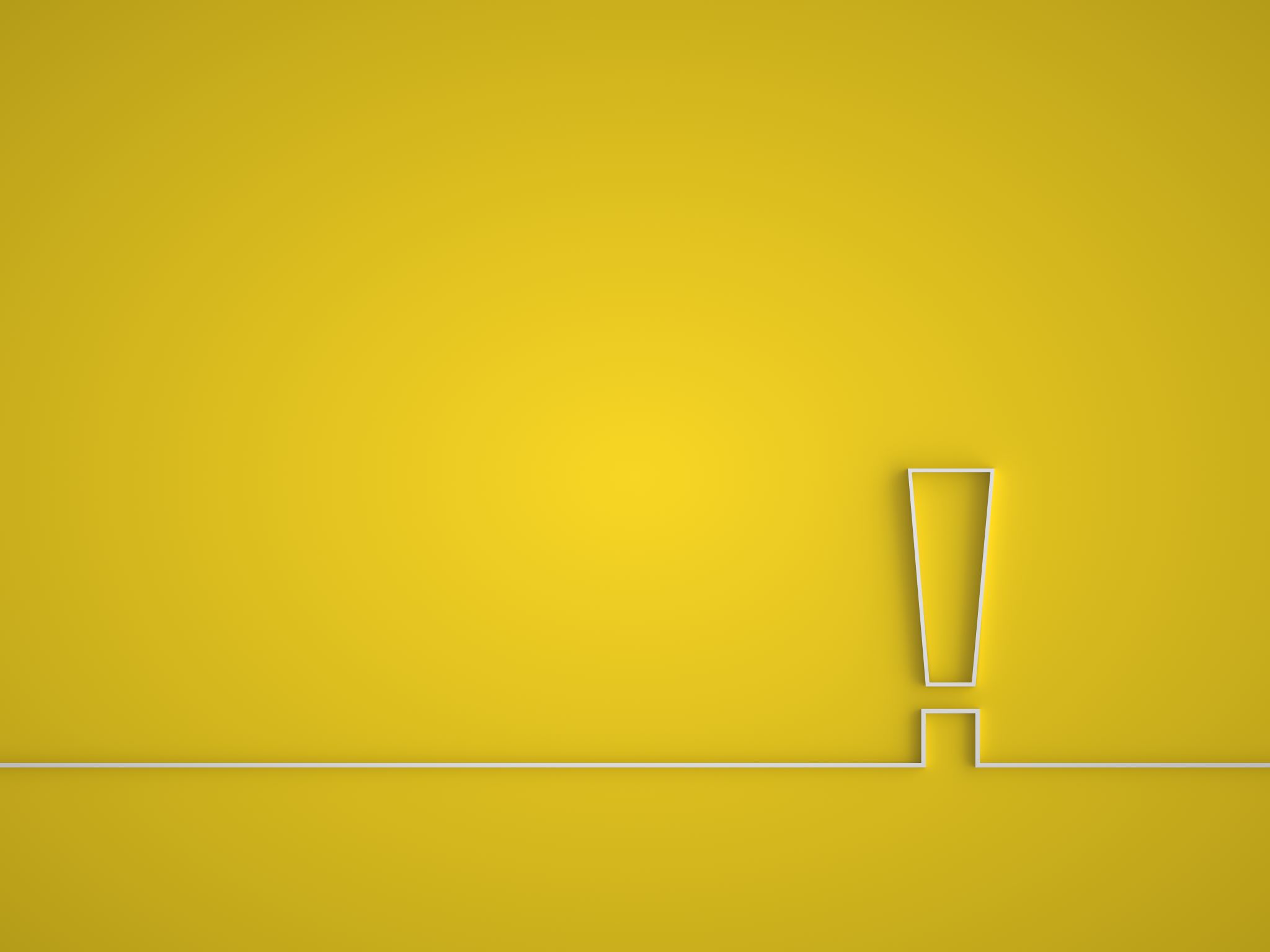 Tiktok can’t make the diagnosis!
Symptoms must be present for 6 months 
Some symptoms must be present < age 12 & inappropriate for developmental age 
Symptoms in 2 or more settings 	
Significant impairment: social, academic, or occupational functioning
Not due to another mental disorder
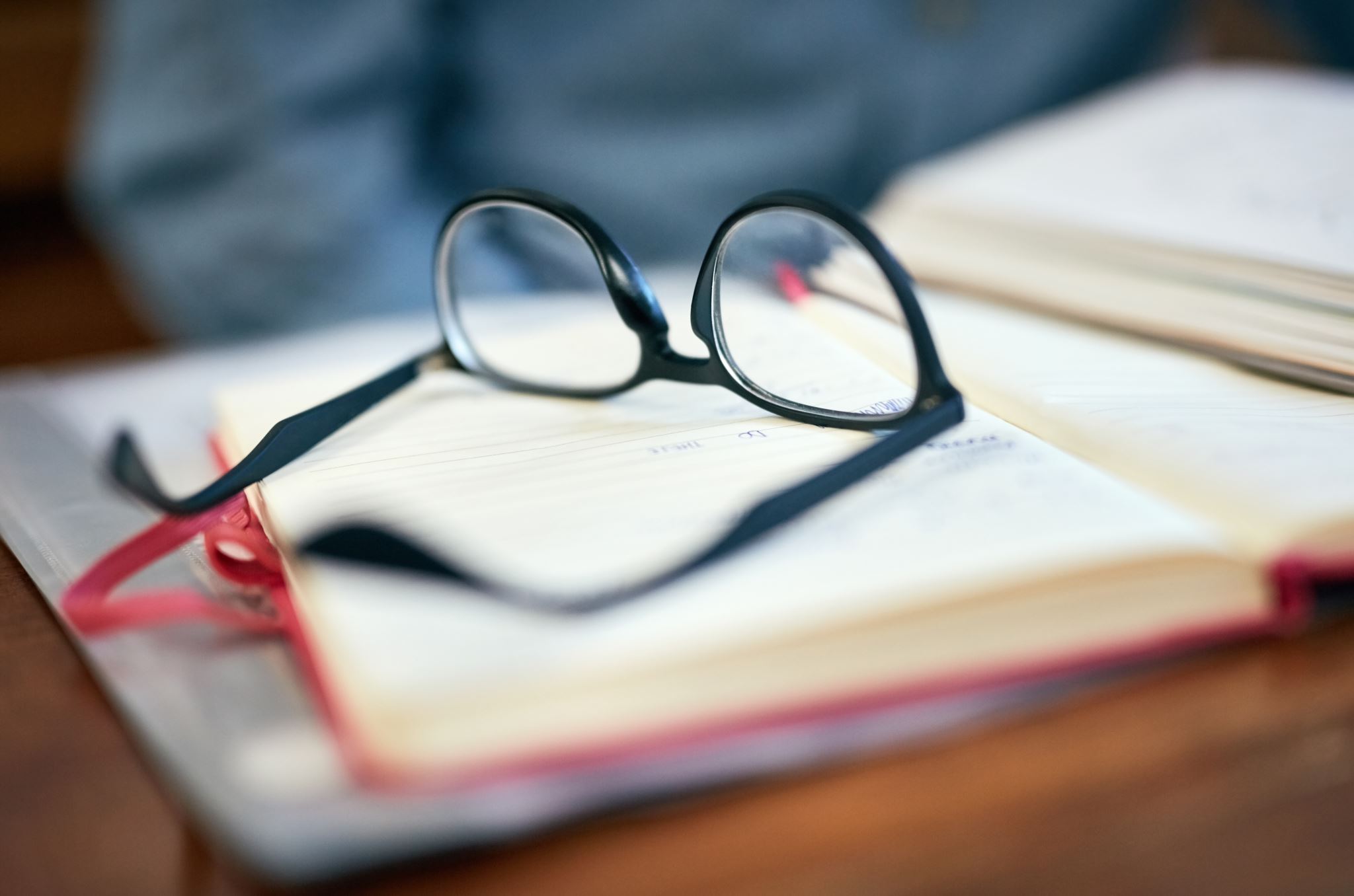 Inattentive Type
1. Often fails to give close attention to details or makes careless mistakes in schoolwork, work or other activities 
2. Often has difficulty sustaining attention in tasks or play activities 
3. Often does not seem to listen when spoken to directly (mind seems elsewhere, even in the absence of any obvious distraction)
4. Often does not follow through on instructions and fails to finish schoolwork, chores, or duties in the workplace 
5. Often has difficulty organizing tasks and activities
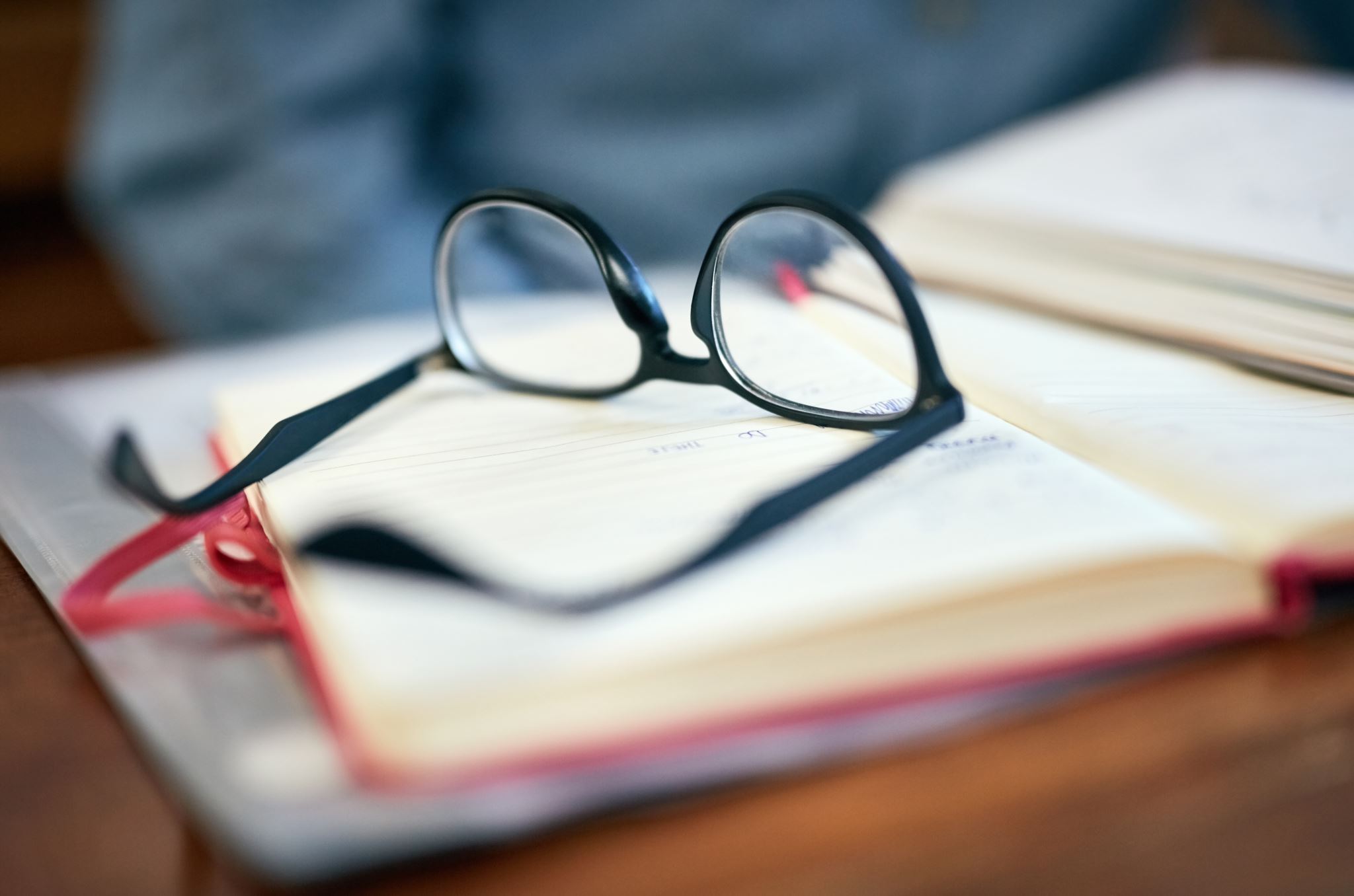 Inattentive Type
6. Often avoids, dislikes or is reluctant to engage in tasks that require sustained mental effort

7. Often loses things necessary for tasks or activities

8. Is often easily distracted by extraneous stimuli (for older adolescents and adults, may include unrelated thoughts)

9.  Is often forgetful in daily activities (doing chores, running errands; for older adolescents and adults, returning calls, paying bills, keeping appointments)
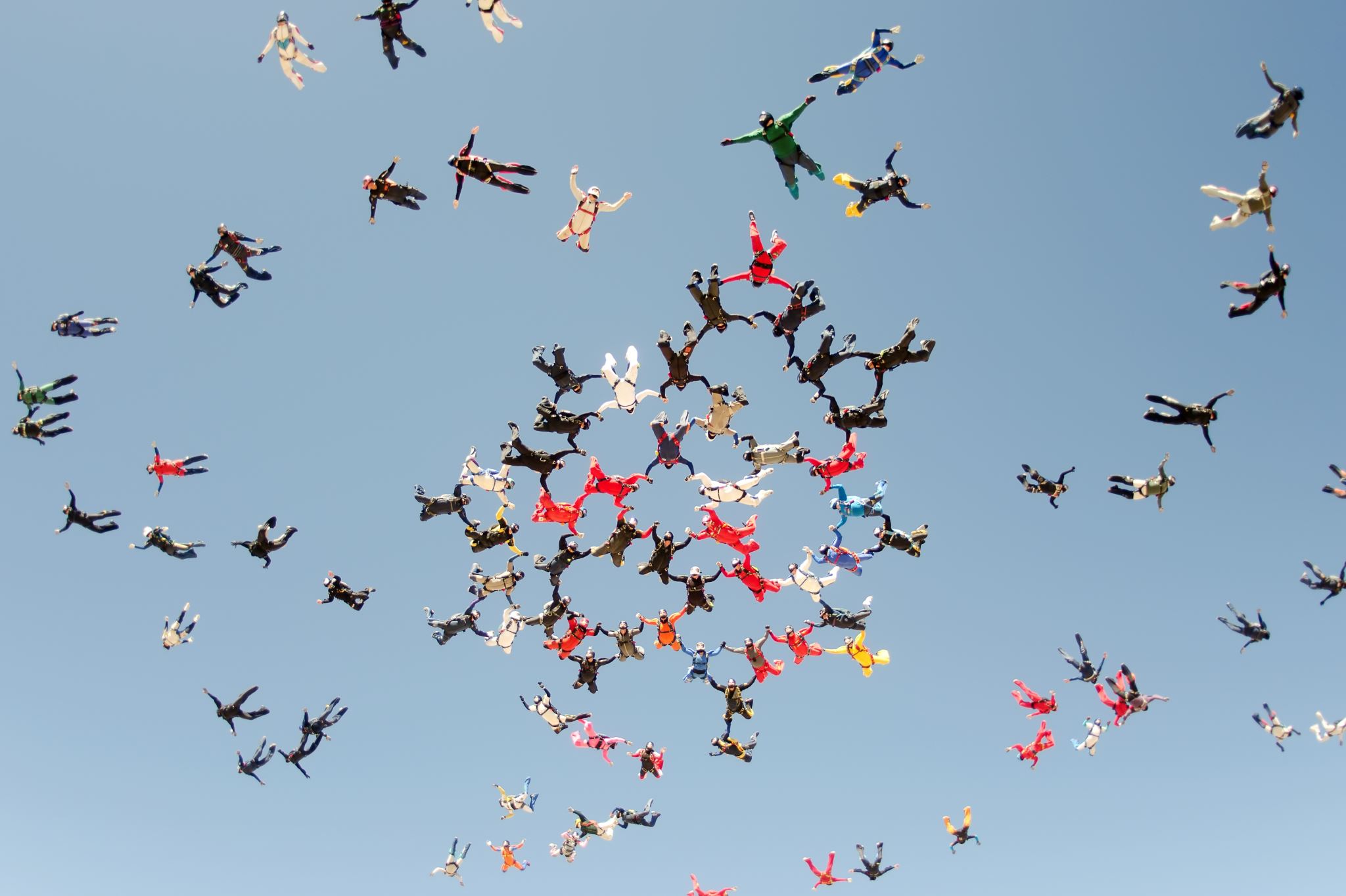 Hyperactive/impulsive Type
1. Often fidgets or taps hands or feet or squirms in seat

2. Often leaves seat in situations when remaining seated is expected 

3. Often feels restless and bored

4. Often unable to play or engage in leisure activities quietly

5. Is often “on the go”, acting as if “driven by a motor”
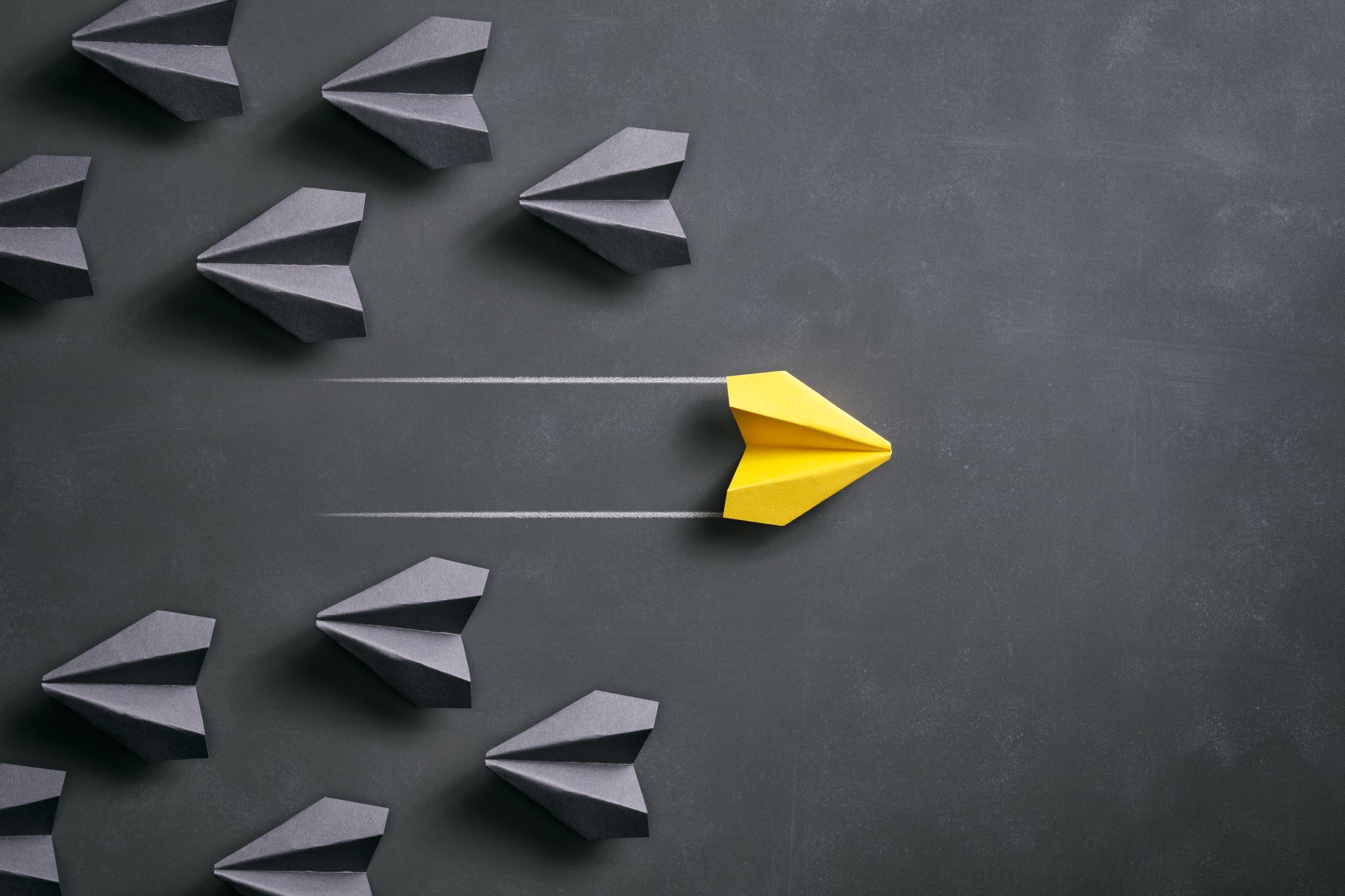 Hyperactive/impulsive Type
6. Often talks excessively

7. Often blurts out an answer before a question has been completed 

8. Often has difficulty waiting their turn

9. Often interrupts or intrudes on others
Epidemiology
Is adhd even real?
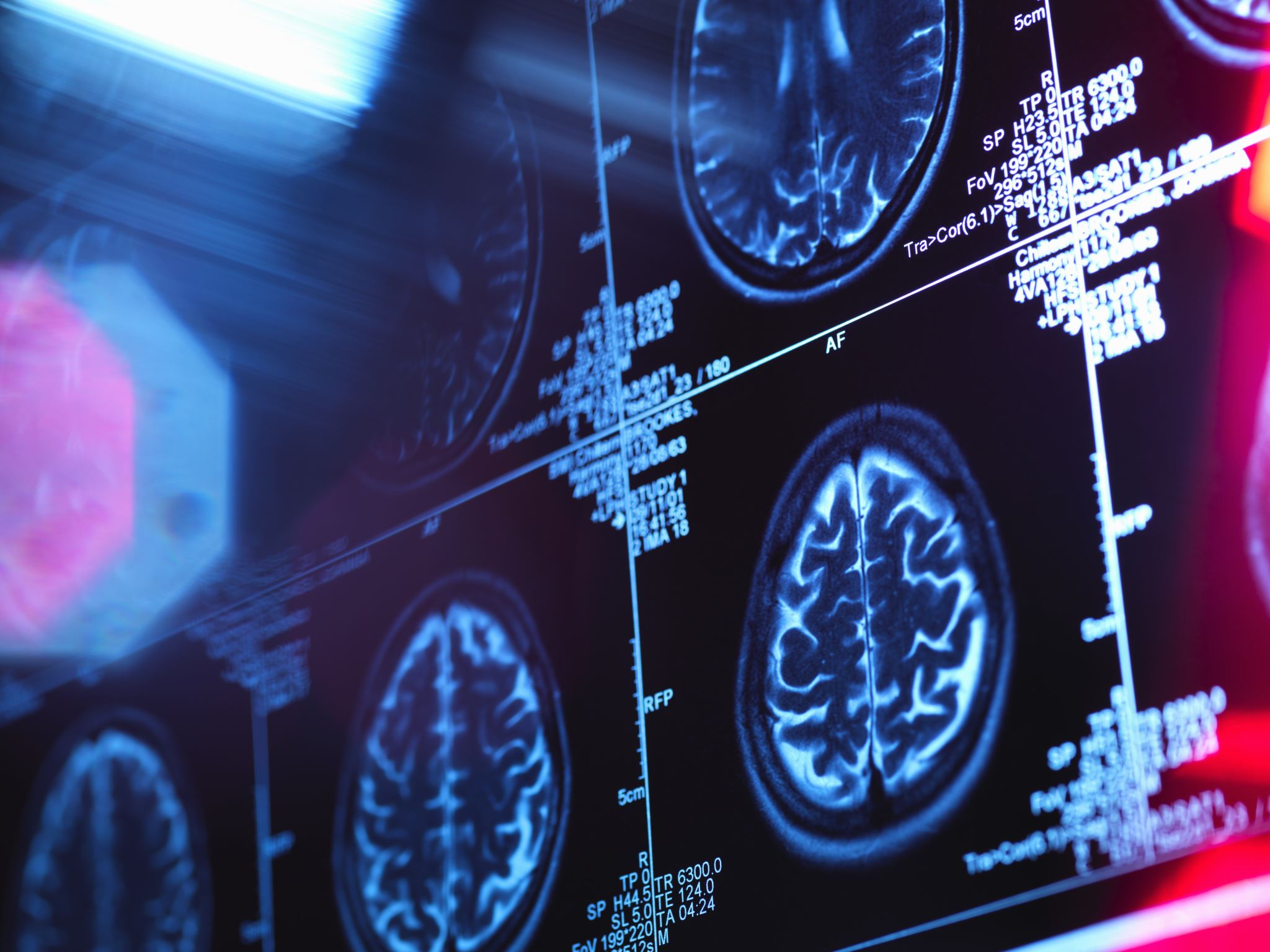 Neurobiology of adhd
Neuro-imaging: Smaller volumes in specific areas
Neurochemistry:
Dopamine – stimulants are dopamine agonists
Norepinephrine – Strattera and Qelbree increase norepinephrine
Altered connectivity between prefrontal and posterior areas
Delayed cortical maturation by about 3 years: Catch up in their twenties
ADHD Causes
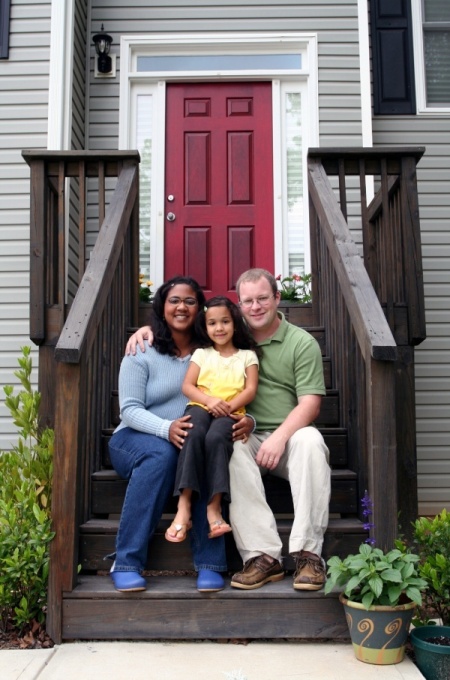 Environment
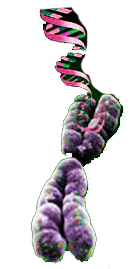 ADHD
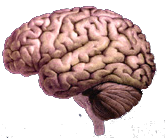 CNS 
Insults
Genetics
Biederman J, Faraone SV. Lancet. 2005;366:237-248
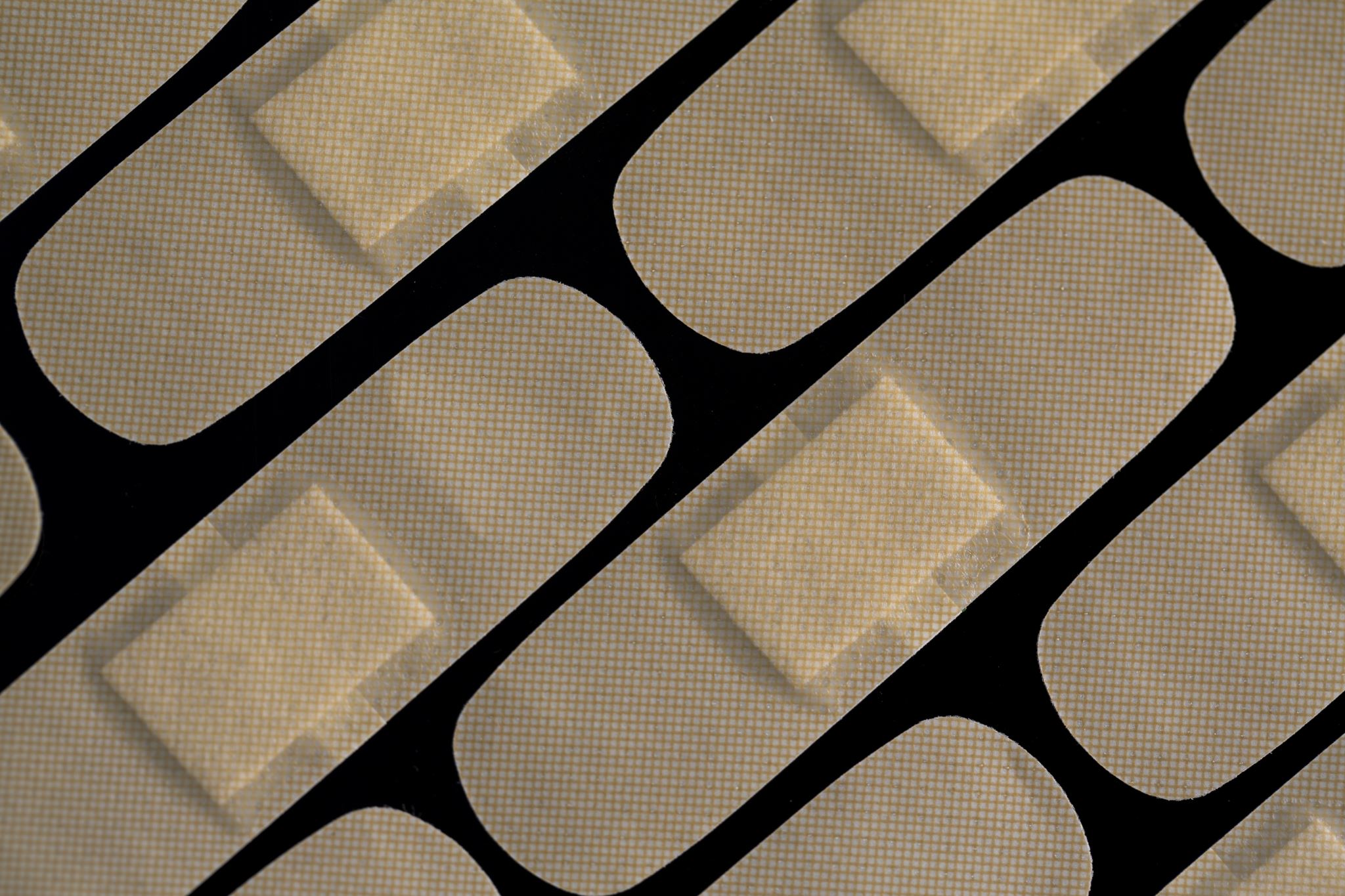 Social Determinants of health
Brain injury/Neurological insults (trauma, infection, tumor, toxins- lead) 

Pregnancy and delivery complications: 
Toxemia, post-maturity, maternal age
Exposure to cigarette smoking, alcohol

Psychosocial: Low SES and maltreatment
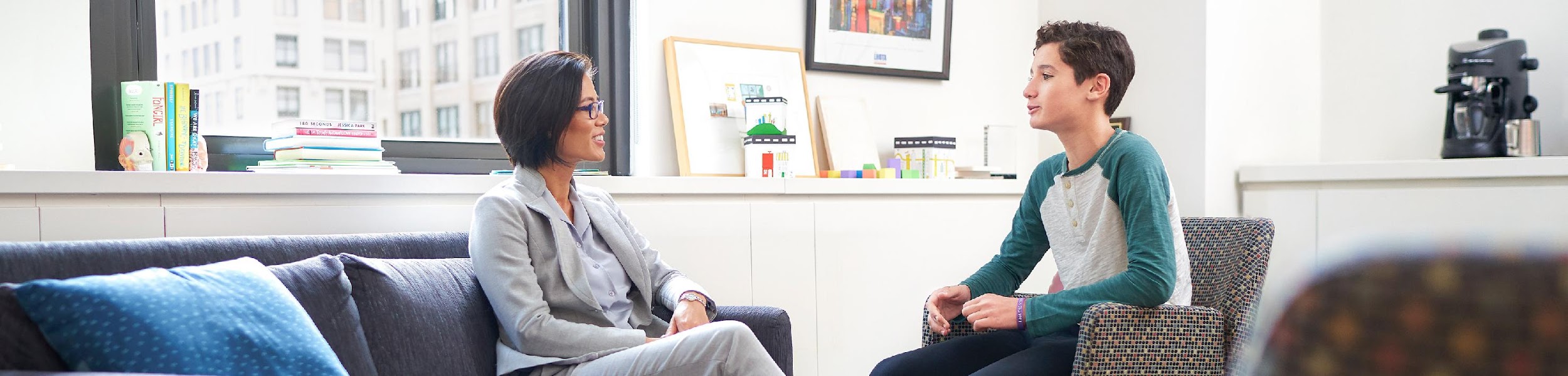 comorbidities
PATS study: 		50% ODD (preschoolers)
     	       		25% Communication DO
                		14% Anxiety

School Age: 		30% Learning Disability 
                                        50% ODD 

By adolescence: 	30% Depression
           	     		25 % Anxiety
                            	10% Bipolar
                        		10% Antisocial
—Advancing Age—
I have adult add
Inattention
Hyperactivity/Impulsivity
—Symptom Severity—
Wasserstien, JCLP, 2005
Impact throughout a lifetime
I don’t feel feel comfortable treating adhd…
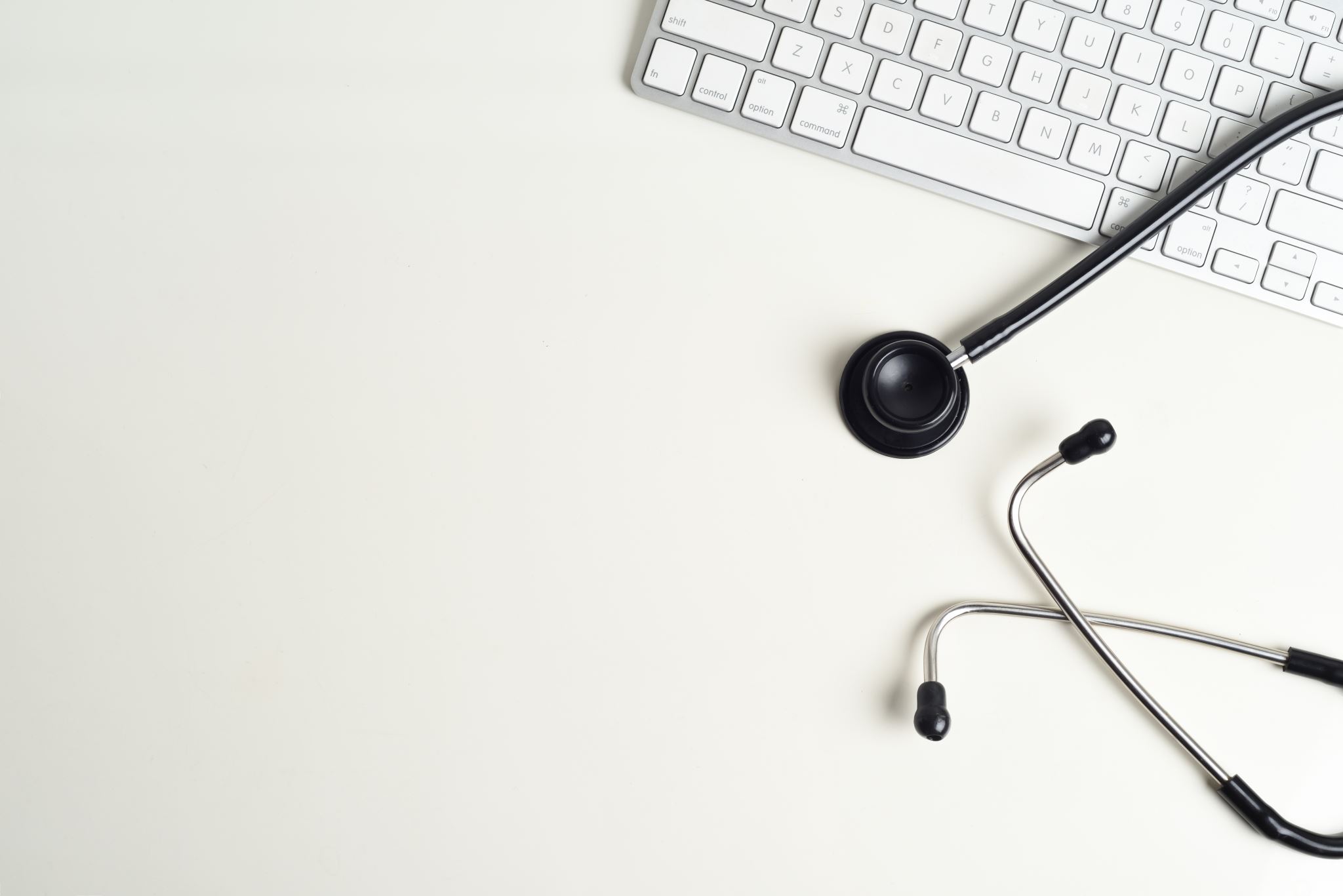 In the office
Interview parents for medical & family history
Clinical interview of the child for validation and to assess comorbidity
Brief physical exam
Parent & Teacher Vanderbilt screeners
EEG not necessary
Neuroimaging not necessary
Psychological or Neuropsychological Testing not necessary
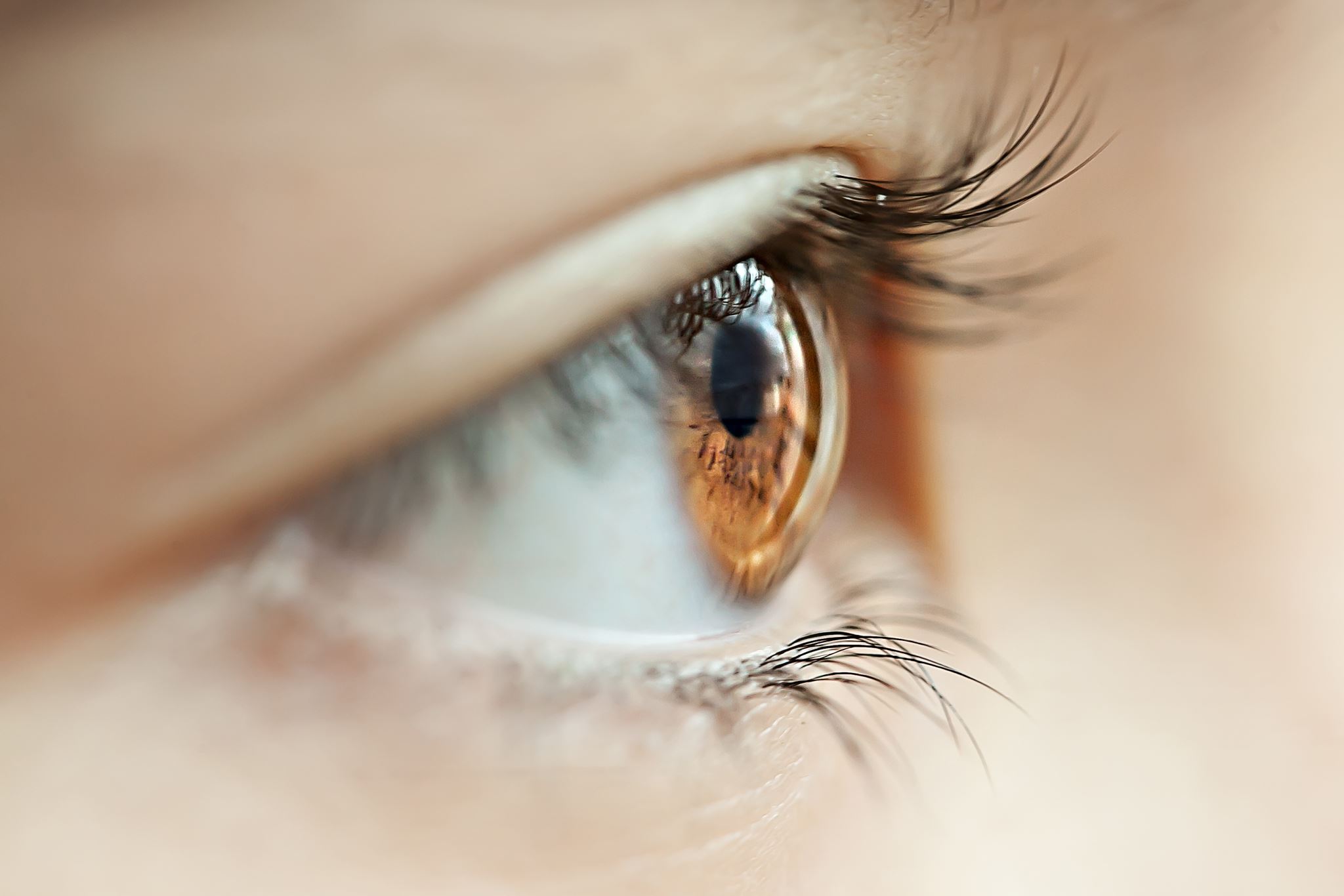 Physical exam: rule out other causes
Soft neurological signs
Allergic stigmata 
Food sensitivity history
Skin, hair, suggestion of thyroid malfunction
Snoring
Look Alike
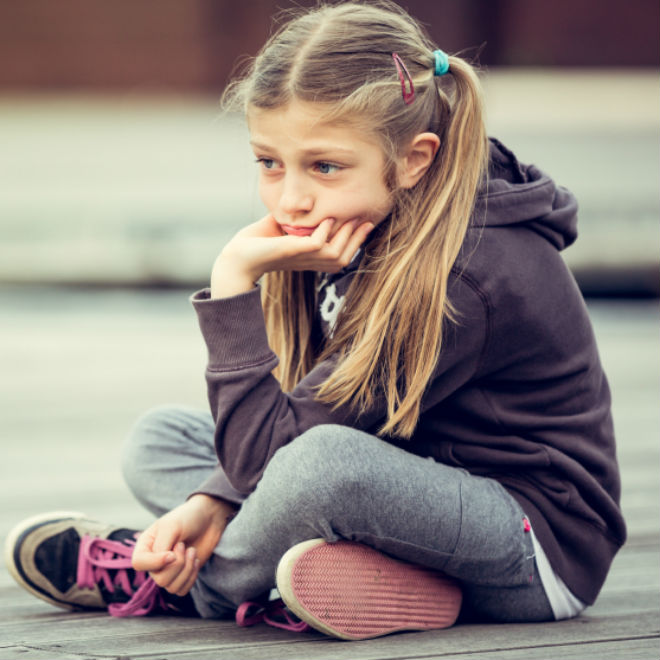 Make sure to do a targeted mental status exam as that can help rule in/out comorbidities or better explain presenting concerns (anxiety-inattention mix up)
Mental status exam
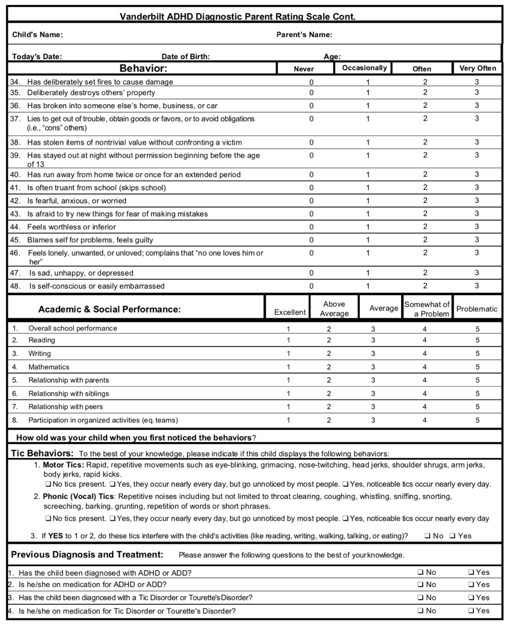 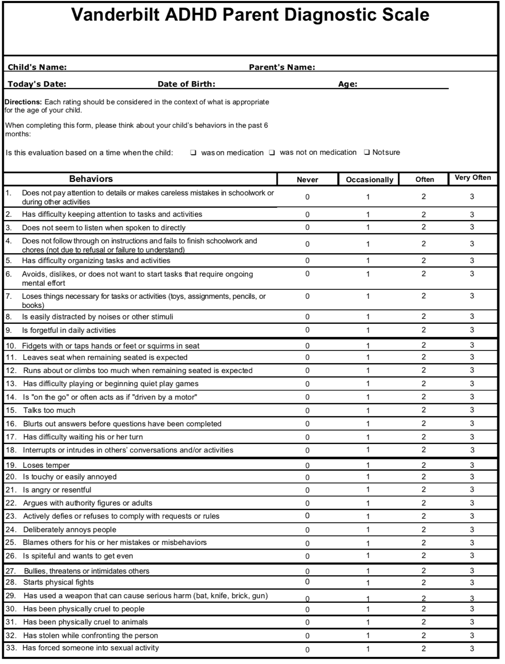 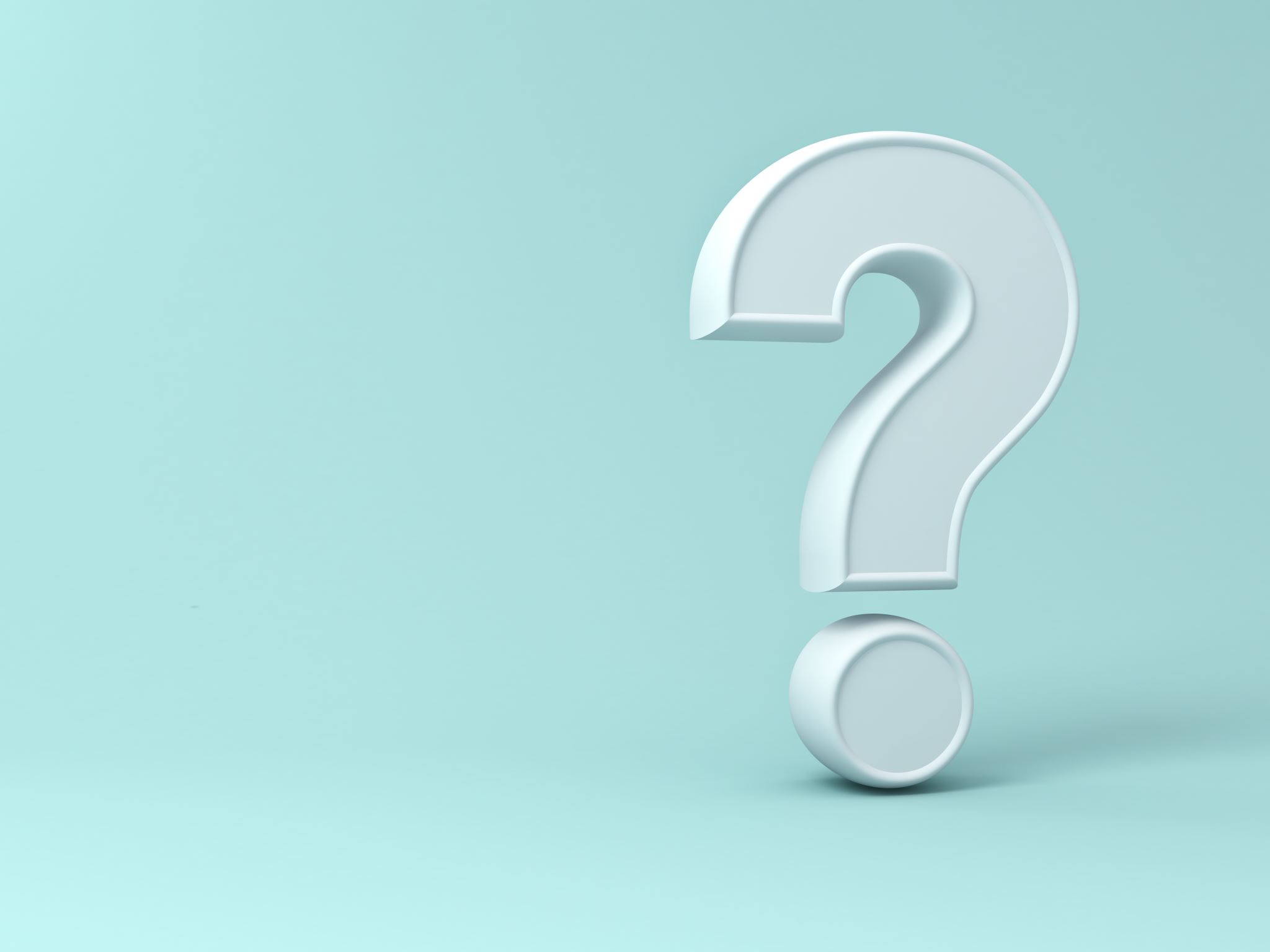 Keeping things uncomplicated
Oppositional Defiant Disorder 
Intermittent Explosive Disorder (aggression without inattention)
Autism Spectrum Disorder
Tourette’s Disorder
Intellectual Disability
Reactive Attachment Disorder
Anxiety Disorder
Depressive Disorder
Bipolar Disorder
Substance Use Disorders
Medication Induced (bronchodilators, isoniazid)
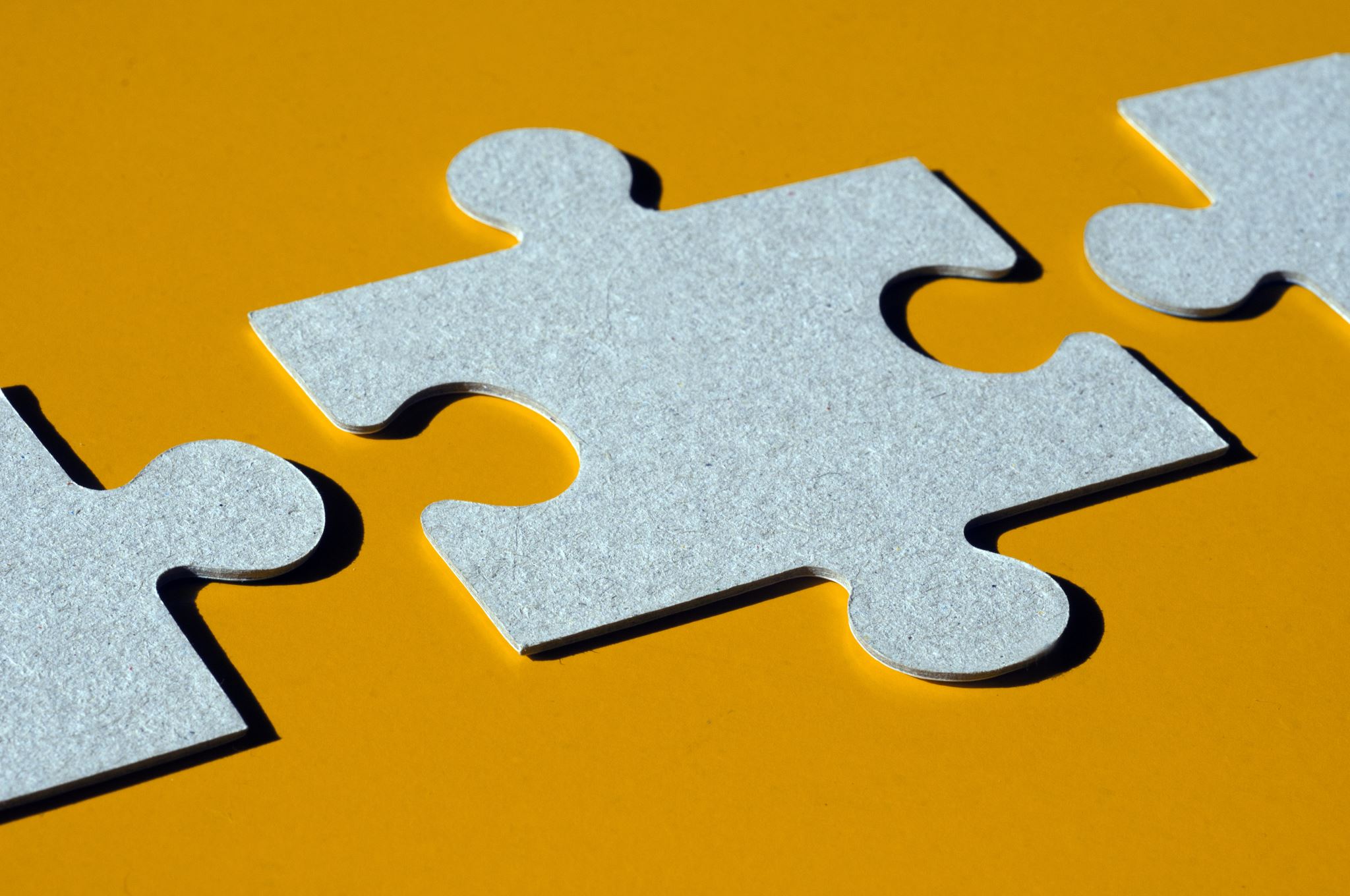 Form your team: family, school, mental health, others
 
Stimulant medications (first line for school age ADHD)

Psychosocial treatments: Parent Behavioral Management Training (esp. preschoolers & ADHD with complex comorbidities)

School interventions: behavior plan, accommodations through 504 Plan or IEP

Social support – friends, structured activities, special adults, places of acceptance and success
Multimodal approach
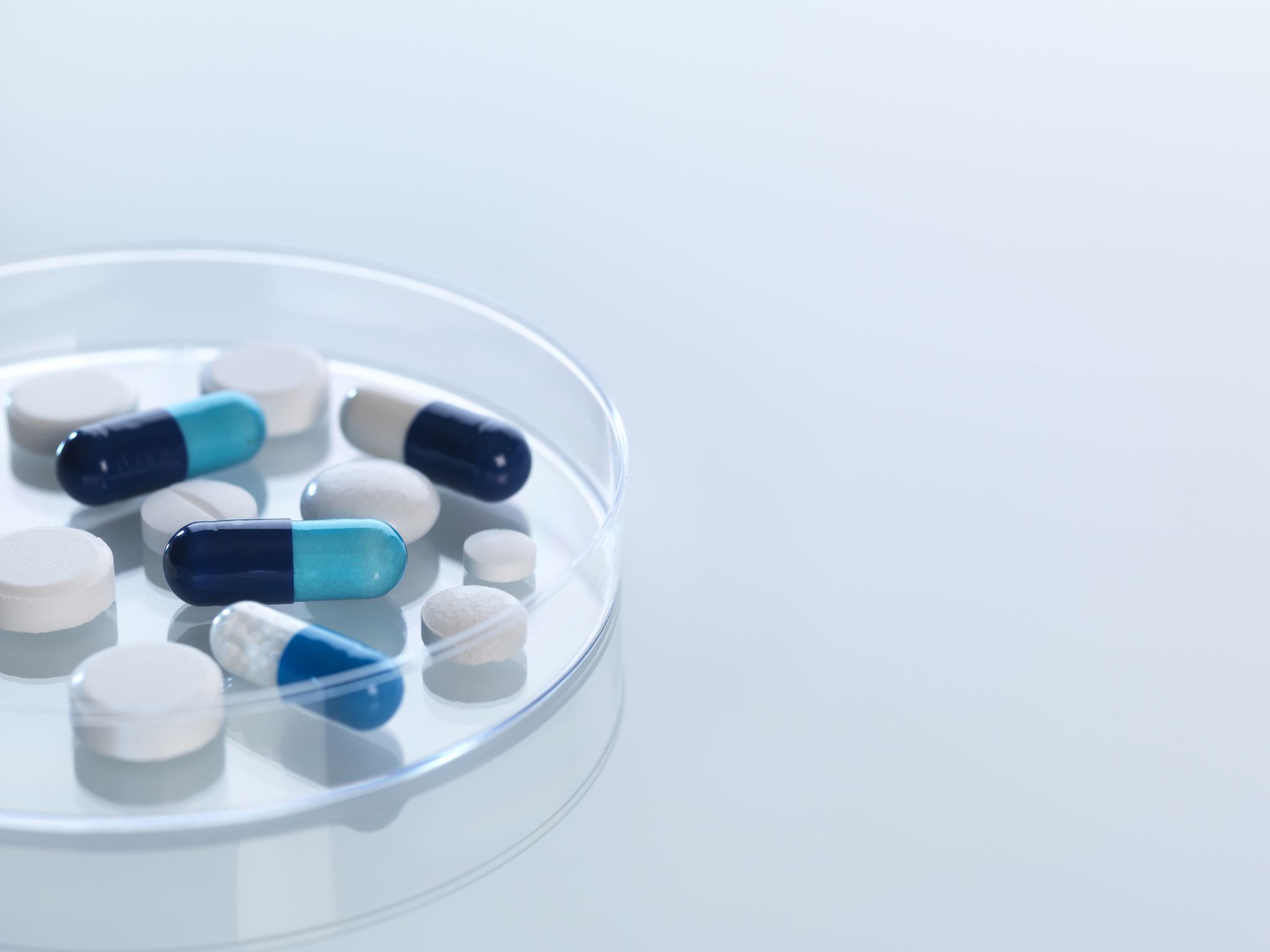 Pharmacologic options
Methylphenidate family – 70-90% response rate
Amphetamine family – 70-90% response rate
Atomoxetine, Qelbree (approximately 50% effect size) 
Alpha 2 agonists – Kapvay/Catapres (Clonidine) & Intuniv/Tenex (Guanfacine)
Wellbutrin (very limited effect size)
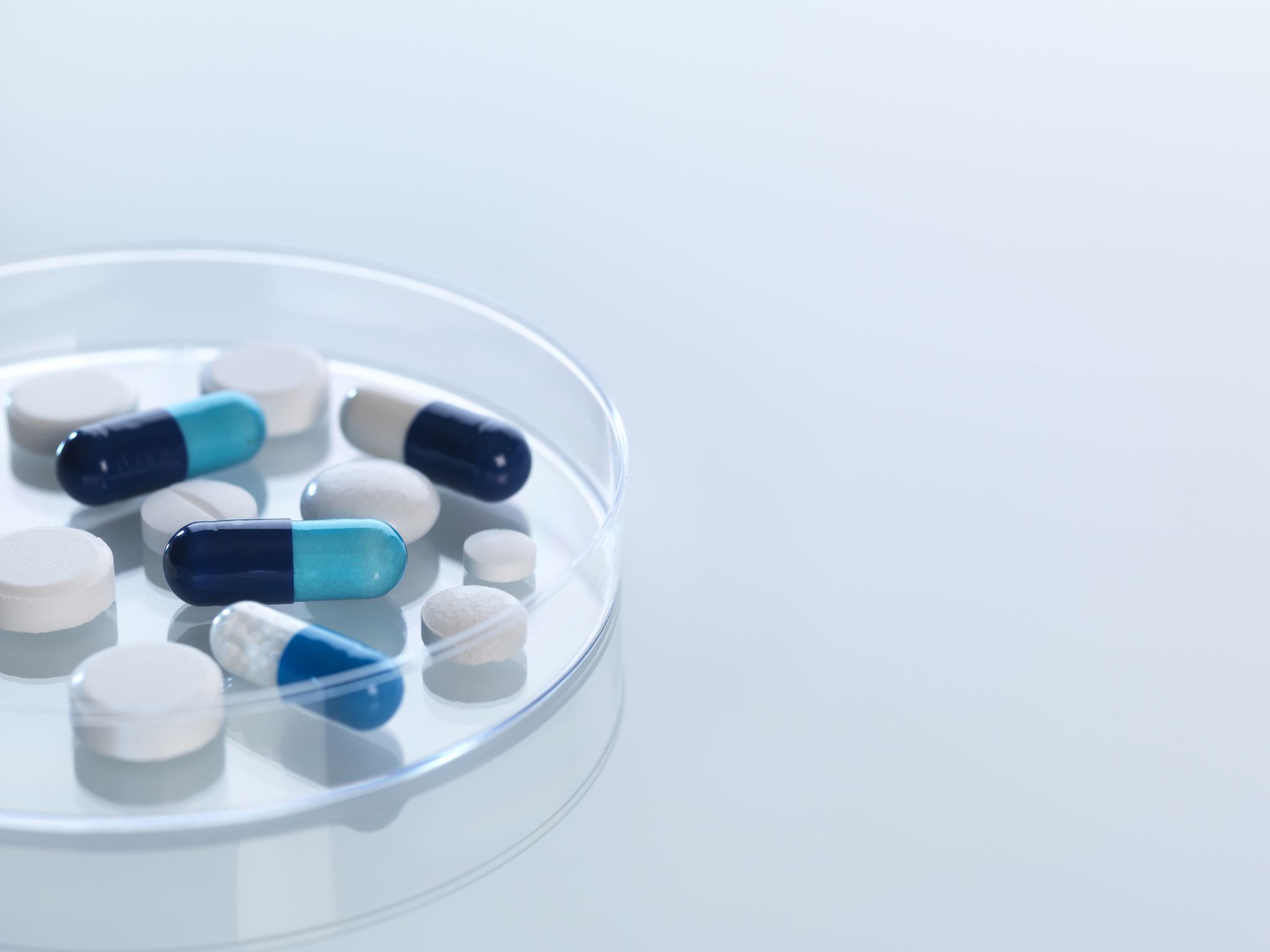 Pharmacologic options
May need trials of several doses & preparations to find best response, not  weight-based dosing
 
Use rating scale data to determine dose for optimum response & duration

Supplement/augment as needed for hours of coverage
Remission rates
Evidence base
M.T.A study: school age children grouped
medication alone – methylphenidate
medication and behavior therapy
behavior therapy alone
treatment as usual
Results
Stimulant alone – very good (2/3 remission)
Meds and therapy - confers 10% advantage (anxiety) 
Behavior therapy alone - little benefit 
Treatment as usual – poor (1/3 remission)
Average dosing, mg
Swanson et al. JAACAP 2001;40:168-79; Greenhill et al. JAACAP 2001;40:180-7
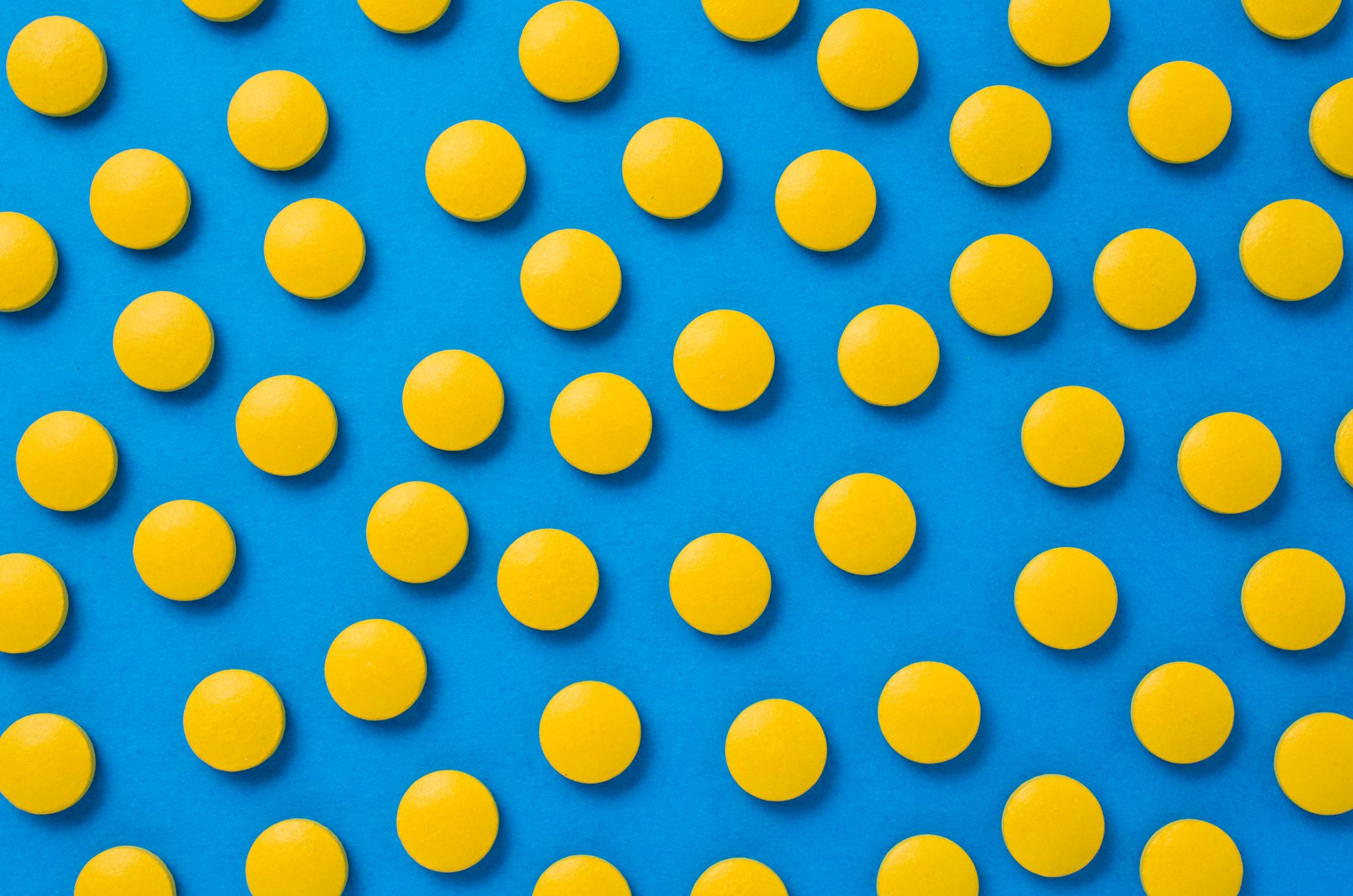 Stimulants
Stimulants are clearly superior; 1st  line treatment for ADHD 
Mechanism:  increases synaptic dopamine directly (AMP) and blocks reuptake (AMP, MPH).
Both effect norepinephrine in Prefrontal Cortex
Side effect profiles are very similar 
Everchanging preparations (capsule, sprinkle, liquid, patch) and duration of action
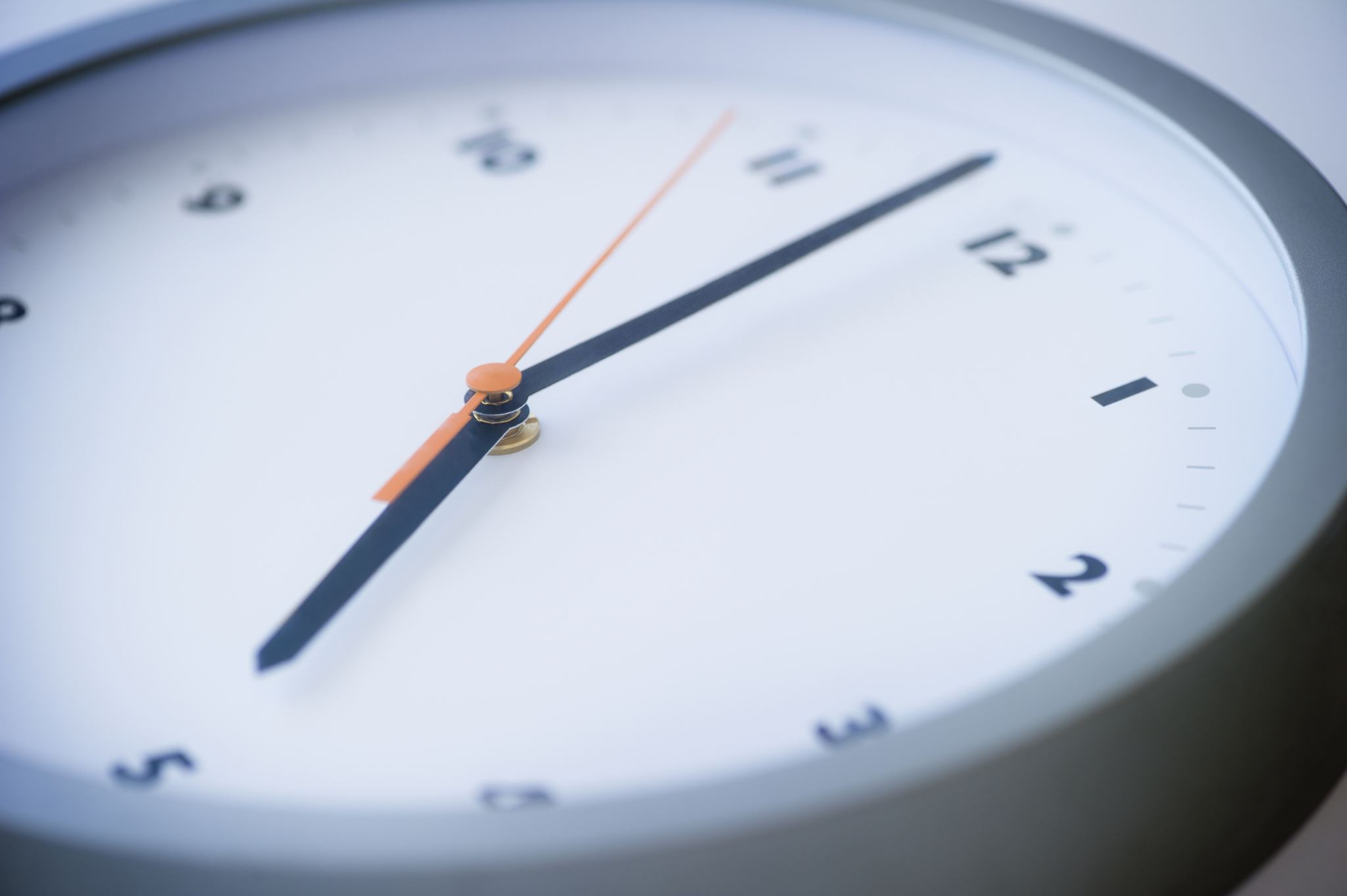 Stimulant duration
Methylphenidate (Ritalin, Focalin)           	4  
Dextro/Levo-amphetamine (Adderall)     	6
Ritalin LA/Metadate CD                        	6-8
Focalin XR                                              	8
Concerta MPH                                      	10-12
Adderall XR                                          	8-12 
Vyvanse                                               		10-12
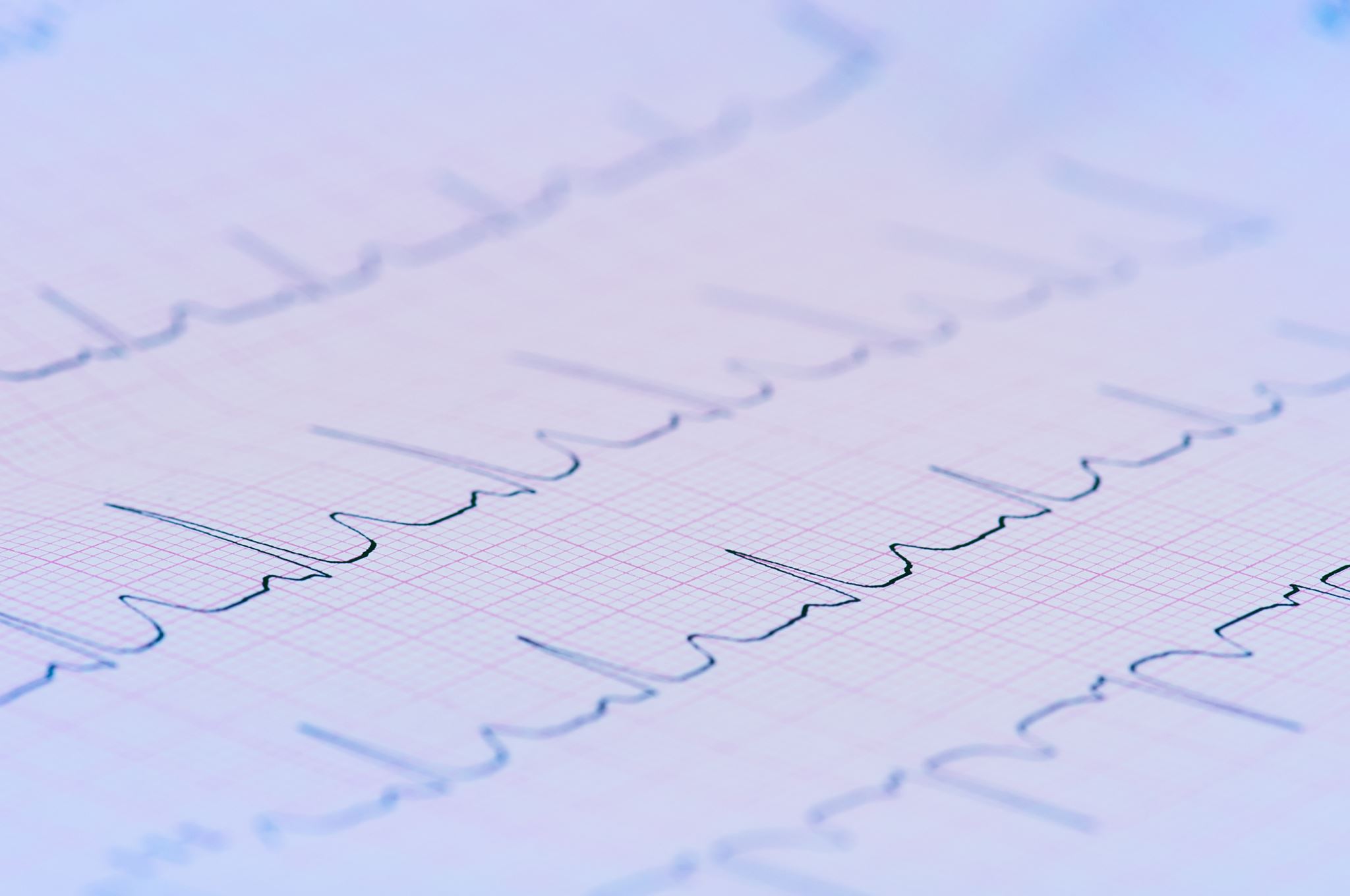 Side effects
Insomnia
Headaches
Stomachaches
Decreased appetite/growth
Possible increase in tics
Increased emotionality/social withdrawal
Over focusing/blunting
Psychosis (rare)
Palpitations, elevated blood pressure
Sudden death with structural cardiac abnormalities
Stimulants’ good effects & side effects usually occur right away

Follow up in one or two weeks

Treat for remission — improvement is not enough (Avg VDB 1-18 = 1.0)

Follow up (VDB, s/e) after significant dose changes

Once correct medication & dose are found, follow up monthly. Follow every three months once all is stable

Reassess every new school year
Stimulant management
Functional Recovery: Remission
Percentage with normalized functioning at 4-year follow-up
Biederman et al. J Pediatr 1998;133:pp 544
Alternatives
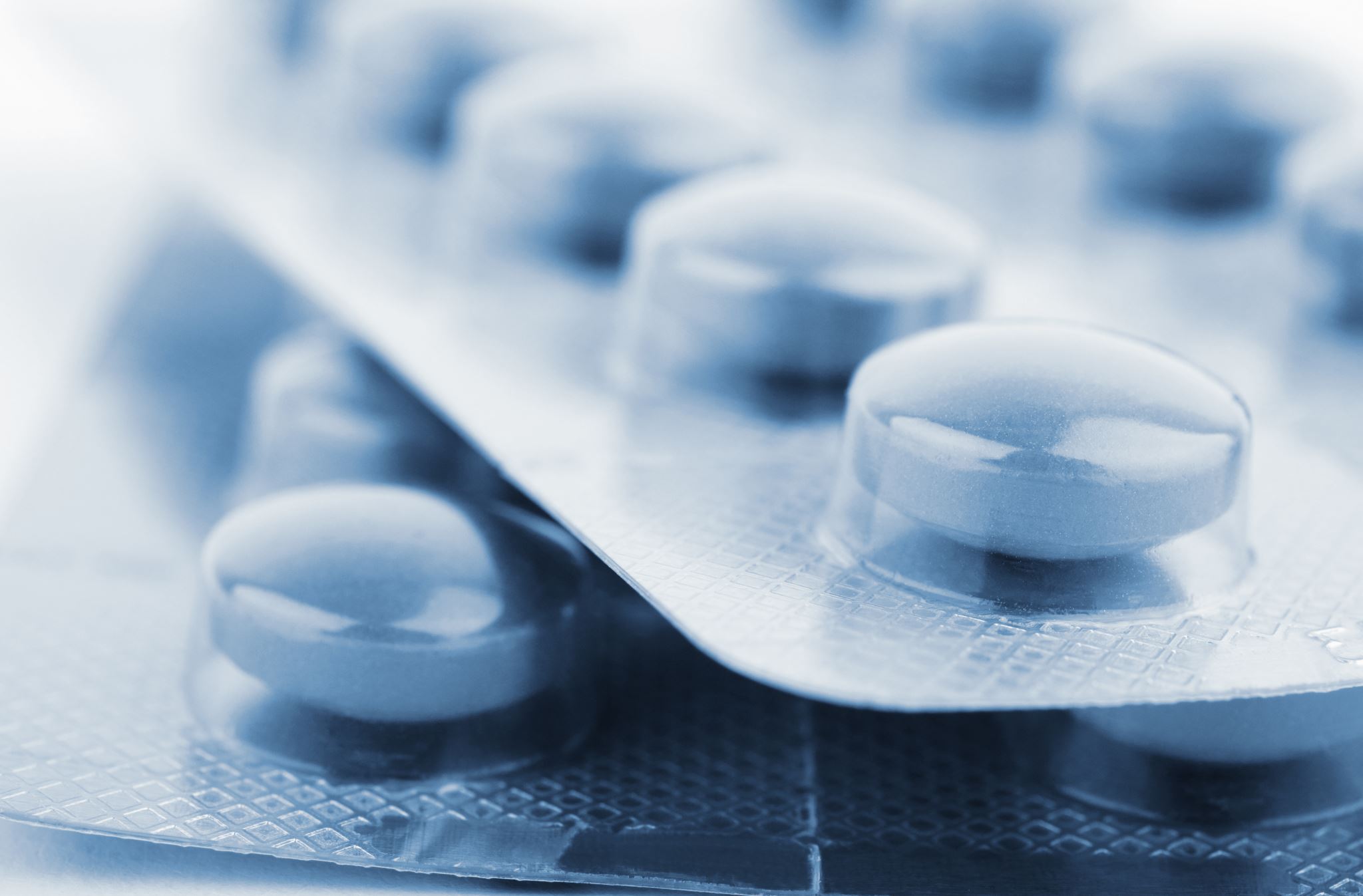 Atomoxetine and Viloxazine
Dosing based on weight 
Rare accounts of liver damage, suicidal ideation 
Common side effects:  irritability, sedation or insomnia, decreased appetite, GI upset
Advantages: 
Once Daily dosing, 24/7 coverage
No abuse potential (adolescents)
No apparent effects on growth  
Does not seem to exacerbate tics  
Disadvantages:
Delayed onset (takes 3-6 weeks)
Not as effective!
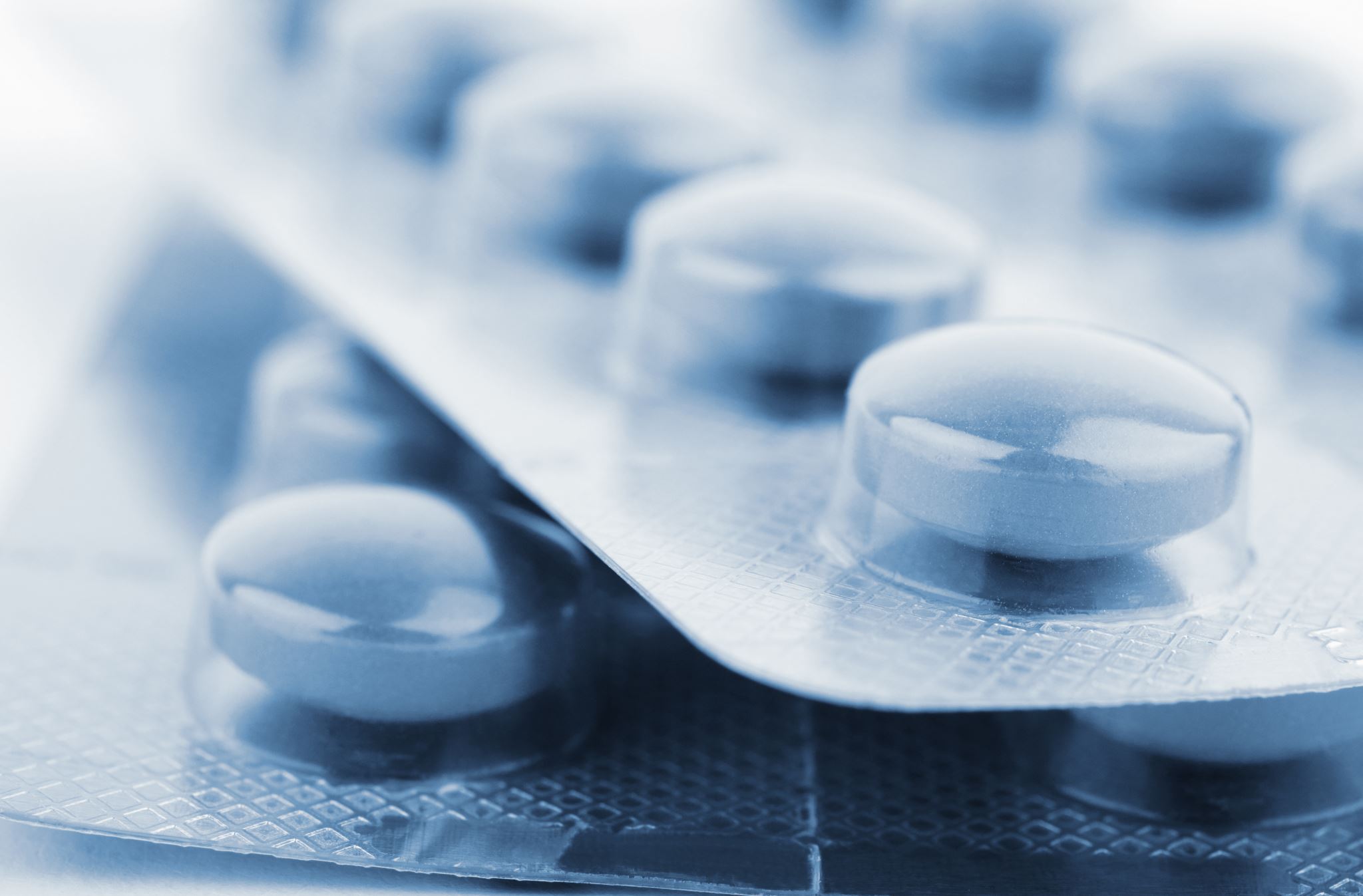 Alpha Agonists for stimulant augmentation
Clonidine- start at 0.05 mg once or twice daily.  Advance in 0.05 mg increments. Max 0.4 mg (> 0.2 mg often causes oversedation)
Guanfacine – start at 0.5-1mg once or twice daily
Intuniv – start at 1 mg, increase weekly by 1 mg
Common side effects:  sedation, lower BP (taper)
Better for hyperactivity/impulsivity than inattention
Don’t suppress appetite or sleep, sedation can help sleep
Needs faithful adherence
Less effective (effect size) than stimulants
Medication Treatment Responsive Groups
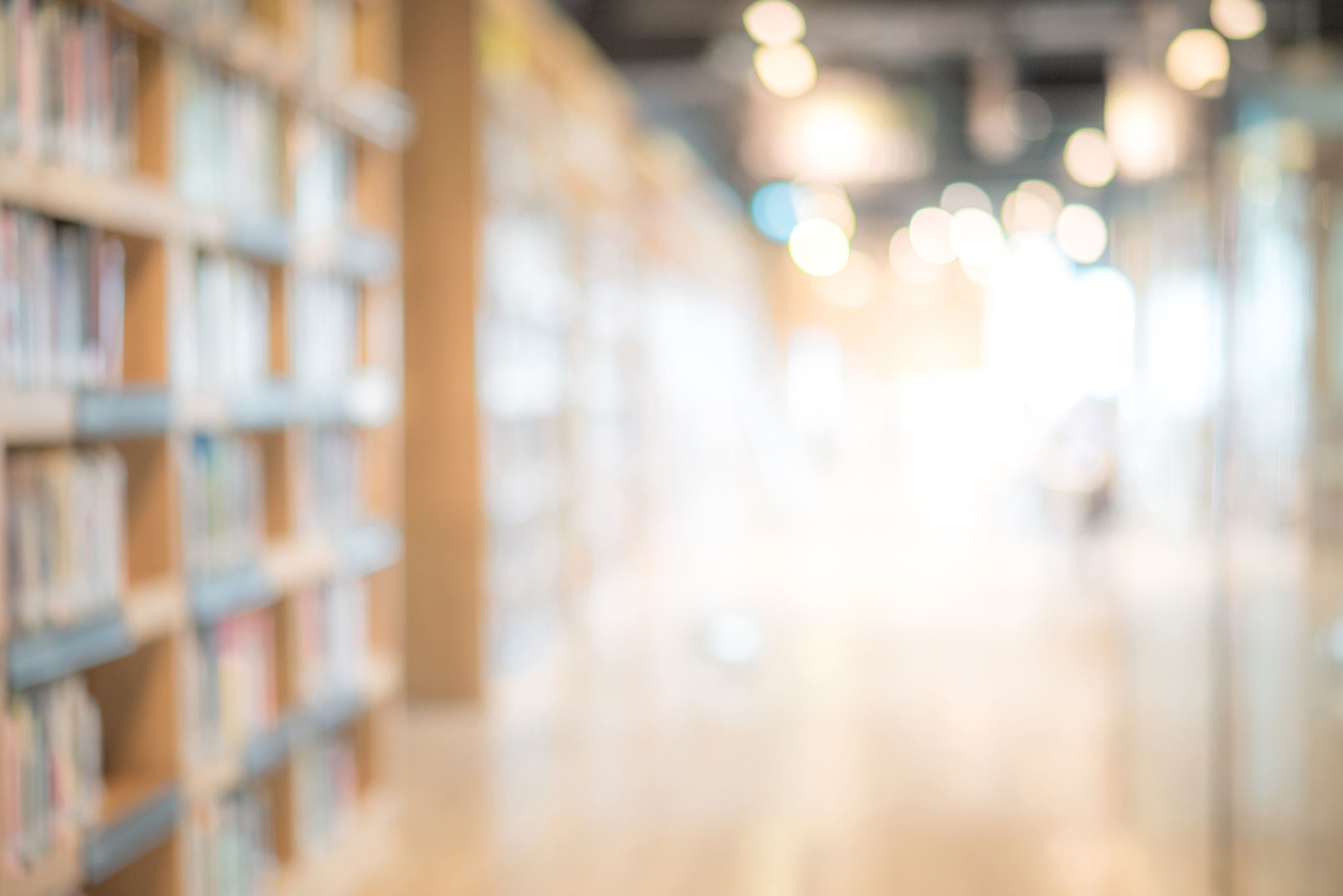 Non-pharmacological Interventions
Behavior therapy/parent training
Social skills training
Educational interventions – 504 plan, IEP, co-teaching etc.  Instructional modification and accommodations
Organizational and Task Completion skills training
Peer tutoring
Computer assisted instruction – targets attention and working memory- popular in research sector and commercially.  Evidence not clear- reviewed by Rutledge 2012
Homework focused interventions
Endeavor OTC video game (approved 2020)
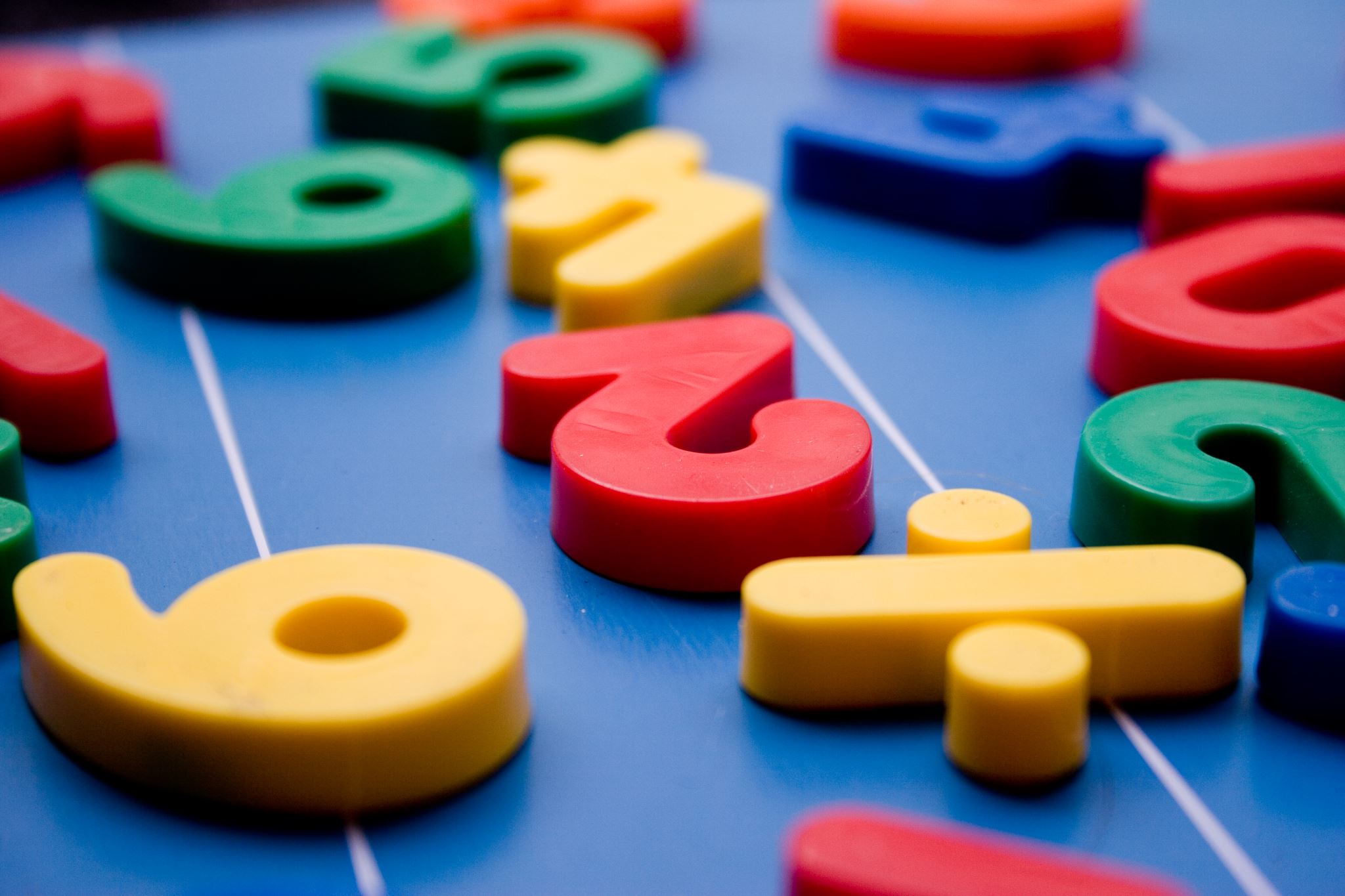 Social SupportsParents and Kids
Support groups 
Online
www.teachingkidstolisten.com
www.Help4ADHD.org
Books
1-2-3 Magic (Tom Phelan)
Making the System Work for Your ADHD Child (Peter Jensen)
Taking Charge of ADHD: The Complete Authoritative Guide for Parents (Russell Barkley)
ADHD:  What Every Parent Needs to Know (M Reiff)
Treatment Take-homes
Stimulants are first line: titrate relatively quickly, follow Vanderbilts and monitor side effects
Higher stimulant doses are the route to remission, but not too high
Consider psychosocial treatments and school interventions, especially with complex cases
Follow up and adjust frequently, every 3 months only after stable
Consider clonidine or guanfacine for augmentation or when stimulants cannot be used
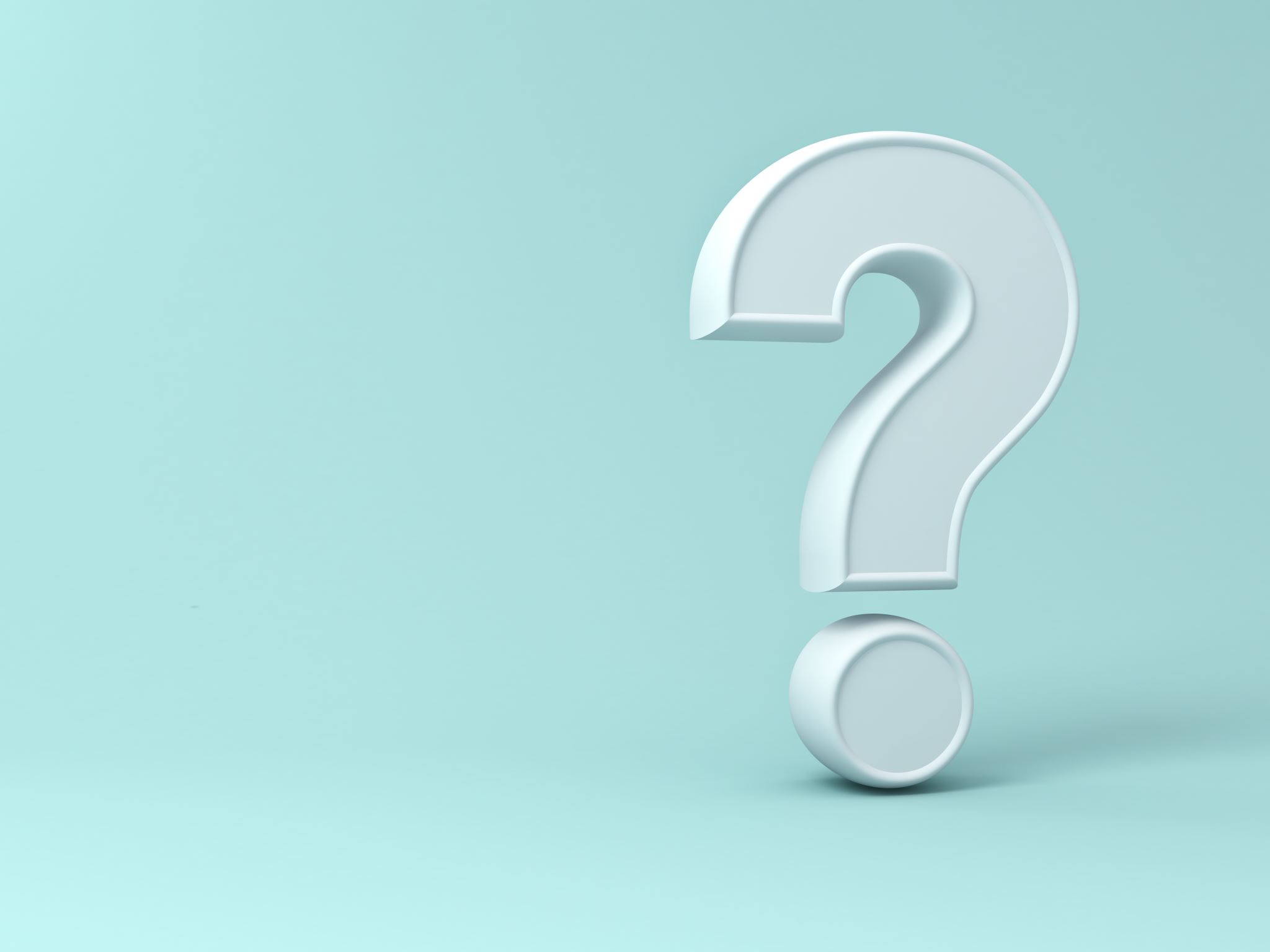 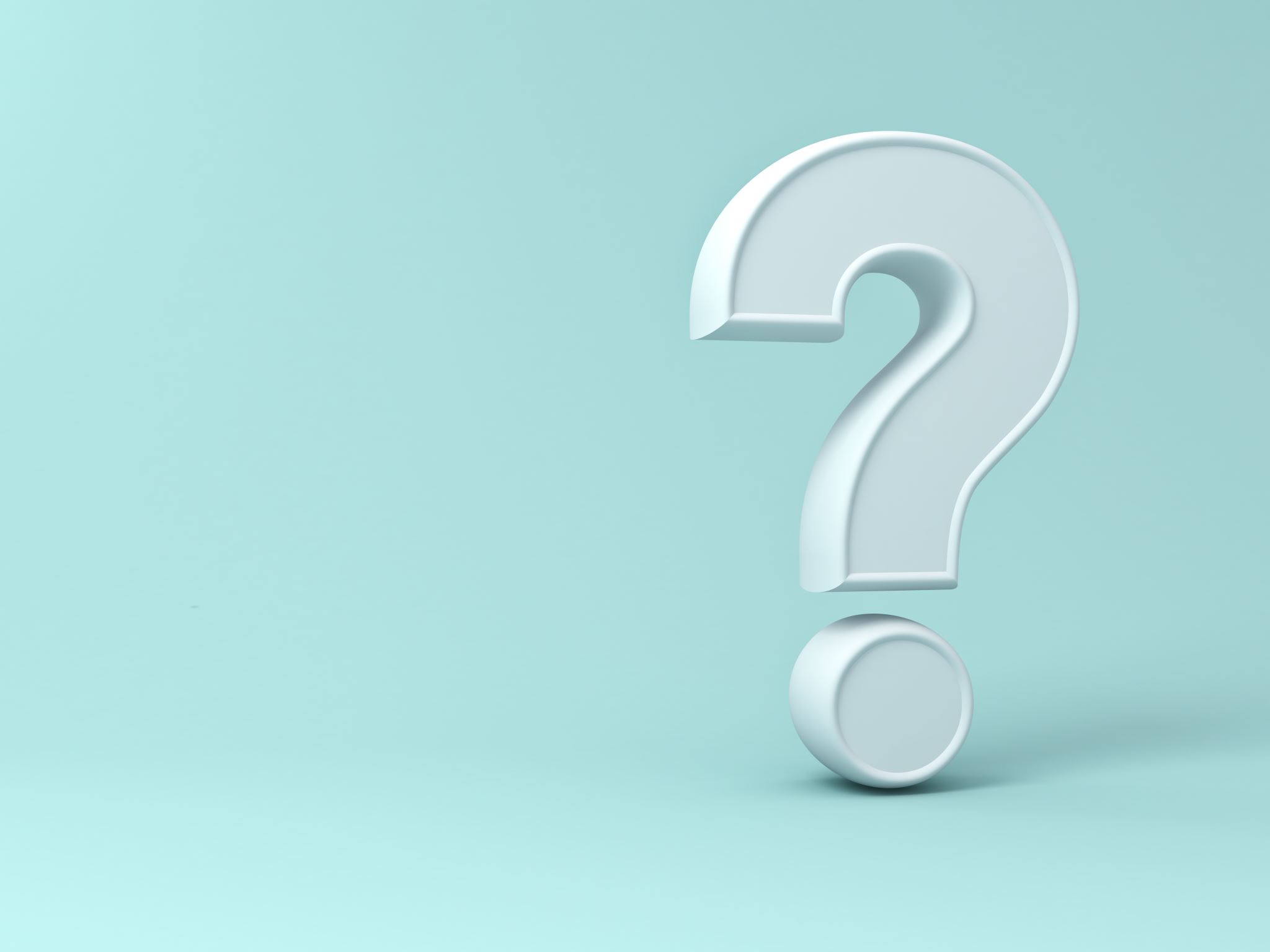 Whenever You’re in Doubt
Call
Project TEACH
1-855-227-7272
Dr. Peter Jensen/REACH Institute

JAACAP Practice Parameters

Dr. Jim Wallace (slides adapted from)

Project TEACH
sources